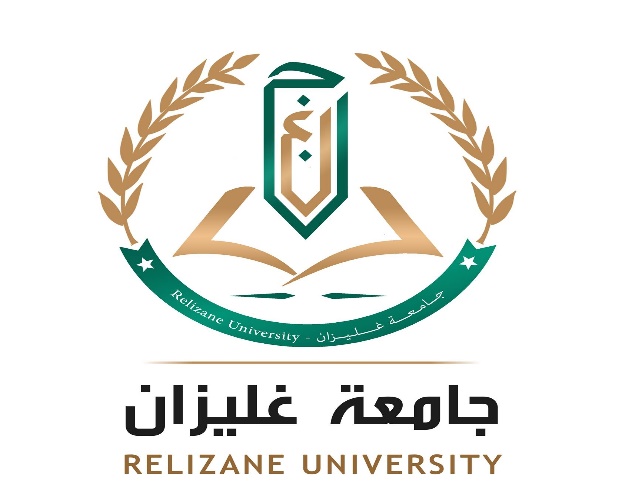 Faculté  des Sciences  et Technologies



Département d’informatique

,sx
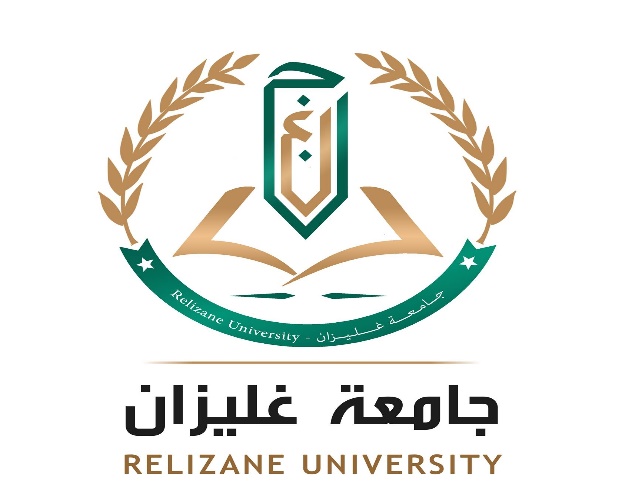 Classification des algorithmes
Cours Première année Master  Présenté par :  Yachba Khadidja
Spécialité : Informatique
Option: RSD
Classification des algorithmes
Les algorithmes sont classés par finalité, mais il y a d'autres façons de les classer.

Par finalité
Par implémentation
Selon le paradigme de conception
Selon la complexité
18/09/2021
2
[Speaker Notes: Exemples de mesures ???]
Classification par finalité
Chaque algorithme à un but. 
Par exemple, la finalité de l'algorithme Quick Sort est de trier les données en ordre
ascendant ou descendant. 
Mais les buts sont en nombre infini aussi on les regroupe par genre.
18/09/2021
3
[Speaker Notes: Exemples de mesures ???]
Classification Par implémentation
Le même algorithme peut être implémenté selon des principes de base différents.

Récursion or itération
Logique ou procédure
Série ou parallèle
Déterministe ou non
18/09/2021
4
[Speaker Notes: Exemples de mesures ???]
Classification par implémentation
Récursion or itération
Un algorithme récursif s'appelle lui-même répétitivement, jusqu'à ce qu'une condition soit remplie. C'est une méthode courante en programmation fonctionnelle.
Les algorithmes itératifs utilisent des boucles.
Selon le problème, l'une ou l'autre implémentation convient le mieux. Mais toute version récursive à un équivalent itératif et vice versa.
18/09/2021
5
[Speaker Notes: Exemples de mesures ???]
Classification Par implémentation
Logique ou procédure
Un algorithme peut aussi être vu comme une déduction logique contrôlée.
Un composant logique exprime les axiomes qu'utilisera le traitement et un composant de contrôle définit la
façon dont les déductions sont appliquées aux axiomes.
C'est la base de la programmation logique. Les langages de pure programmation logique ont un contrôle prédéfini, seuls les axiomes restent à exprimer
18/09/2021
6
[Speaker Notes: Exemples de mesures ???]
Classification Par implémentation
Série ou parallèle
En général on suppose que les instructions des algorithmes soient exécutés une par une, et on parle d'algorithme en série, mais ils peuvent aussi être parallèles, quand l'architecture de l'ordinateur permet de traiter plusieurs
instructions en même temps.
Dans ce cas le problème est divisé en sous-problèmes affectés à des processeurs différents. Les algorithmes
itératifs sont parallélisable, et surtout les algorithmes de tri.
18/09/2021
7
[Speaker Notes: Exemples de mesures ???]
Classification Par implémentation
Déterministe ou non

Les algorithmes déterministes accomplissent un processus prédéfini pour résoudre un problème tandis que les algorithmes non-déterministes doivent deviner à chaque étape la meilleure solution à l'aide d'heuristiques.
18/09/2021
8
Classification selon le paradigme de conception
Le paradigme de conception est un domaine de recherche ou une classe de problèmes requérant un type d'algorithme adapté.

Diviser pour régner
Programmation dynamique
Réduction
18/09/2021
9
[Speaker Notes: Exemples de mesures ???]
Classification selon le paradigme de conception
Diviser pour régner
Le principe "diviser pour régner", de façon récursive réduit un problème à un cas plus simple ou un ensemble de sous-problèmes, jusqu'à atteindre un niveau de simplicité suffisant pour pouvoir le résoudre facilement.
L'algorithme merge sort en est un exemple. La liste à trier est divisée en sous-listes, triées séparément.
L'algorithme de recherche dichotomique est un autre exemple selon le même principe.
18/09/2021
10
[Speaker Notes: Exemples de mesures ???]
Classification selon le paradigme de conception
Programmation dynamique
Le plus court chemin sur un graphe valué peut être trouvé en utilisant le plus court chemin entre arcs adjacents.
Quand la solution optimale d'un problème s'obtient à partir des solutions optimales de sous-problèmes, la programmation dynamique permet d'éviter de recalculer les solutions déja traitée.
18/09/2021
11
[Speaker Notes: Exemples de mesures ???]
Classification selon le paradigme de conception
Réduction
Consiste à transformer un problème en un autre, plus simple à résoudre.
Un exemple simple, trouver la médiane d'une liste non ordonnée consiste à trier la liste d'abord pour en tirer directement la valeur médiane qui est au milieu de liste! On voit que le but est de trouver la transformation la plus évidente.
18/09/2021
12
[Speaker Notes: Exemples de mesures ???]
Merci pour votre attention ...
18/09/2021
13